Conceptos básicos
Objetivos
Explicar las magnitudes y los sistemas de unidades utilizados en los circuitos eléctricos. 
Identificar los elementos básicos que constituyen un circuito eléctrico.
Conceptos básicos
Sistema de unidades
Albores de la ciencia eléctrica
Circuitos eléctrico y flujo de corriente
Voltaje
Potencia y energía
Unidades de medición
Sistema internacional de mediciones
Creado en 1960 por la Conferencia Internacional de pesas y medidas que cumple algunas reglas:
Las unidades fundamentales son la longitud, la masa, la temperatura, el tiempo, la corriente eléctrica, la temperatura termodinámica, la cantidad de sustancia y la intensidad lumínica. Las que no aparecen aquí son derivadas
Los símbolos de unidades que corresponden a nombres propios van en mayúscula los demás No
Hace uso del sistema decimal para relacionar cantidades (múltiplos y submúltiplos)
Unidades básicas
Algunas unidades derivadas
Múltiplos y submultiplos
Notación científica
Ejercicios
Presentar en notación científica y en la unidad básica las siguientes cantidades.
470ms = 4,7*102 ms = 4,7*102*10-3 s = 4, 7 * 10-1 s               
1200 µH = 1,2*103* µH = 1,2*103*10-6 H = 1,2 *10-3  H
0,002 µF = 2*10-3 *10-6 =2* 10-9 F      
0, 31 Km = 3, 1*10-1*103 = 3,1 *102 m
5) 200*10-4 µs= 2*102*10-4*10-6=2* 10-8 s     
6) 0, 00123 GHz = 1,23*10-3*109=1,23 * 106 Hz                   
 7)  0, 0723* 101  TΩ = 7, 23 *10-2 *101*1012=7,23 *1011 Ω
Albores de la ciencia eléctrica
Albores de la ciencia eléctrica
Definición de electricidad
Clasificación básica de electricidad
Historia  de la electricidad
Definición de electricidad
“LA ELECTRICIDAD es el fenómeno físico que surge de la existencia e interacción de cargas eléctricas”1
“La electricidad (del griego elektron, cuyo significado es ámbar) es un fenómeno físico cuyo origen son las cargas eléctricas y cuya energía se manifiesta en fenómenos mecánicos, térmicos, luminosos y químicos, entre otros.”2



1. DORF, Richard. “Circuitos eléctricos”. Sexta edición. Alfaomega. Mexico.2006. P 2
2. WIKIPEDIA, LA ENCICLOPEDIA LIBRE. “Electricidad”. [Publicación digital]. Actualizada al 10 de febrero del 2010. Disponible desde internet en http://es.wikipedia.org/wiki/Electricidad#cite_note-larousse-0. con acceso el 10 de febrero de 2010.
Clasificación de la electricidad
Electrostática (Estudio de la carga eléctrica en reposo)
Electrodinámica (Estudio de la carga en movimiento continuo)
Electrostática
Carga eléctrica (Q o q): Elemento con defecto  o exceso de electrones, se mide en C (Coulumbios)
Propiedades de la carga eléctrica:
Repulsión o atracción entre cargas
El electrón tiene una carga eléctrica negativa de -1,6 × 10−19 C y el protón tiene una carga eléctrica positiva de 1,6 × 10−19 C
Un culombio corresponde a 6,24 × 1018 electrones.
Repulsión y atracción
Electrostática
Ley de Coulomb


ke = 8.987x109 Nm2/C2.

Campo eléctrico
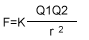 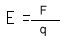 Electrostática
Se tienen dos esferas cargadas eléctricamente con 4x10-8 C y 2.3x10-7 C respectivamente y están separadas 35 cm en el aire. Calcular la fuerza eléctrica de repulsión o atracción entre ellas.
	
	F =( k)Q1Q2/R2F= 8,987 x 109 Nm2/C2 (4x10-8 C )(2.3x10-7C)/(0.35 m)2F = 6,74942*10-4=6.75x10-4 N en sentidos contrarios (Repulsión)
Ejemplo dos
Suponga  dos cargas sobre el plano horizontal  Q1 de 2x10-3 C y Q2 de -3x10-4 C. Hallar la fuerza de la carga dos sobre la carga uno. Además, el valor del campo eléctrico sobre dicha carga en presencia de una carga de prueba del valor de  Q1. las cargas están separadas 5 cm.
Solución
3*10-4 C
2*10-3 C
=0,05 m
Solución
Q1= 2 x 10-3  C		Q2= -3 x 10^-4  C		
r= 5 cm|		K= 8,987 x 10^9Nm2/C2
F21=?			E1=?

			           F21= 2.16x106 N   en dirección 0 grados.             			

			E= 1,08*10^9 N/C en dirección del semieje positivo  de las x
Ejemplo tres
Se localizan tres cargas en un triangulo equilátero de 0.5 metros de lado, hallar la fuerza neta sobre 7 µC y el campo eléctrico, si esta fuera la carga de prueba.
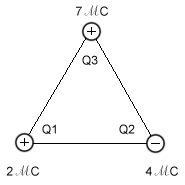 Solución  (F13)
y
x
Solución  (F23)
y
x
Solución total
y
x
Solución total paralelogramo
y
x
Solución total descomposición V.
y
x
Componentes rectangulares
Solución total descomposición V.
y
x
Solución total
Requiere descomponerse cada fuerza en x y en y
F13x= (5.0327x10-1 N) x (cos 60) = 0.251635 N
F13y= (5.0327X10-1 N) x (sen 60) = 0.435844605N
 
F23x= (1.00654 N) x (cos 300) = 0.50327N
F23y= (1.00654 N) x (sen300) = -0.8716892N
 
Fx= 0.251635 + 0.50327 = 0.7549N
Fy= 0.435844605 – 0.8716892 = - 0.435844595N
y
y
x
x
y
x
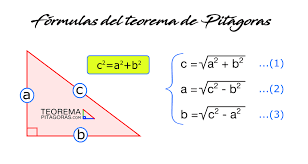 Solución Magnitud
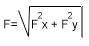 Solución dirección
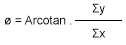 Solución campo eléctrico
Con dirección 330 grados
V=x/t
.a=v/t=x/t^2
F=m*a
F=k*Q1Q2/R^2
F=k	Q^2/R^2
Raiz(FR^2/K)= Q
Electrodinámica
Rama de la física que estudia los fenómenos y leyes de la electricidad (cargas) en movimiento.3




3. ENCICLONET. “Electrodinámica”. [Publicación digital]. Actualizada al 10 de febrero del 2010. Disponible desde internet en http://www.enciclonet.com/documento/electrodinamica/. Con acceso el 10 de febrero de 2011.
Circuitos eléctricos y flujo de corriente
Circuitos eléctricos y flujo de corriente
Circuito eléctrico
Señales usadas
Carga e Intensidad de corriente
Circuito eléctrico
“Una red eléctrica o circuito eléctrico es una interconexión de elementos eléctricos unidos entre sí en una trayectoria cerrada de forma que pueda fluir continuamente una corriente eléctrica”4.



4.  DORF, Richard. Ob. Cit. P 8
Carga y corriente
suponga que las cargas se mueven perpendiculares a una superficie de área A, como en la figura (Esta sería el área de la sección transversal de un alambre, por ejemplo.) La corriente es la tasa a la cual fluye la carga por esta superficie.
Carga y corriente
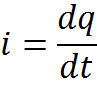 y=3x^3+2x^2+1
Y´=9x^2+4x^1+0

Y=11x^2+13x^3+24
Y´=22x^1+39x^2+0

Y=1/(2x^3)+2/(x^2)=(x^-3)/2+(2x^-2)
Y´=-3(x^-4)/2-(4x^-3)
Carga
Cantidad de electricidad responsable de los fenómenos eléctricos
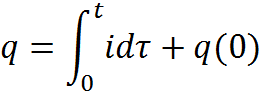 SEÑALES USADAS
Corriente continua
i(t)=t
i(t)
Corriente alterna
I
i(t)=Isenwt, t>=0
Exponencial
i
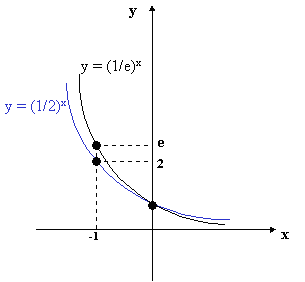 i
i(t)=Ie-bt, t>=0
i
I
t
Ejemplo uno
La carga que ha ingresado a un elemento de circuito es q (t)=4(1-e-5t) cuando t ≥ 0 q (t)= 0 cuando t < 0. Calcule la corriente en este elemento del circuito para t mayor o igual a 0.
Solución:
q=4(1-e^(-5t)) C= 4*1-4e ^(-5t) C=4-4e ^(-5t) C
i=dq/dt= d(4-4e ^(-5t))/dt=0-deribada de un exponencial es la misma exponencia multiplicada por la derivada del exponente
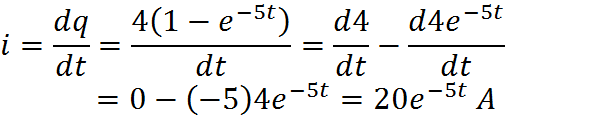 Y=e^4      
Y’ = e^4 *0=0

Y=2e^5t= 2e^5t(5)=10e^5t
i=dq/dt= d(4-4e ^(-5t))/dt=0+ -4e ^(-5t)(-5)=20e ^(-5t)A

Supongan que la carga de un circuito esta dada por q=5t^3+8t^2+5t+2C, HALLAR LA CORRIENTE
i=dq/dt= d(5t^3+8t^2+5t+2)/dt=15t^2+16t+5A
Ejemplo 2
Ejemplo 3
Ejemplo 4
Determine la corriente de un elemento si la carga total que ha entrado a el esta dada por: q (t)= 4sen (3t)
.q=3+e^(-2(t-2))
i=d(3+e^(-2(t-2)))/dt=0+e^(-2(t-2))*(-2)= -2e^(-2(t-2)) A


La derivada del exponente
Y=-2(t-2)=-2t+4
La carga es 2t3+3t2+4t C hallar la intensidad de	 corriente
SOLUCIÓN
i=dq/dt=d (2t3+3t2+4t)/dt = 3*2t3-1+2*3t2-1+1*4t   A
i= 3*2t2+2*3t1+1*4t0   A = 6t2+6t1+4   A
Encontrar la integral
Hallar la integral ente 2 y 5
Ejemplo tres
Determine la carga que ha entrado a un elemento en el momento t,   Si i(t): 8t2 - 4t |A|, t>=0 suponga que q  (0)=0C.
 Solución:
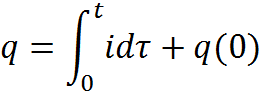 Ejemplo 6
Voltaje, potencia y energía
Voltaje
Voltaje. Trabajo necesario para trasladar una carga eléctrica positiva y unitaria desde una terminal a otra.
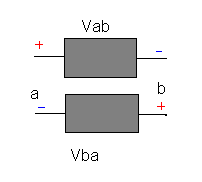 Vab=-Vba
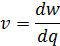 En V
Potencia
Cantidad de energía entregada o absorbida por unidad de tiempo.
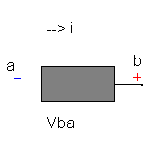 Convención Activa. Potencia Suministrada.
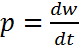 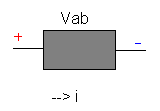 En W
Convención Pasiva.
 Potencia Absorbida.
Potencia
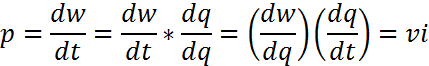 Energía
Ejemplo uno
Considerando los elementos de la convención pasiva, cuando el voltaje es 4 [V] y la corriente es 10 [A], calcular la potencia y energía absorbida durante el elemento por 10 [s].
p=v*i=4[V]*10[A]=40[W]
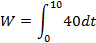 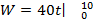 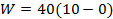 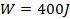 Ejemplo dos
La corriente que pasa por un elemento y el voltaje a través del mismo, varían con el tiempo como se muestra en la figura, graficar la potencia que se entrega al elemento para t>0. Cuál es la energía total entregada al elemento entre 0-25[s]. La corriente y el voltaje se apegan a la convención pasiva.
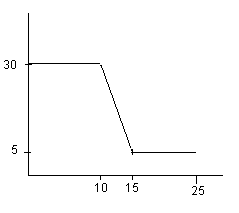 v
i
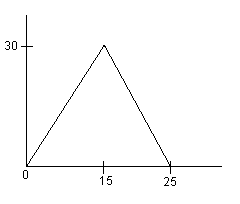 Solución (0 a 10 s) para i y v
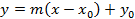 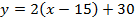 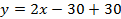 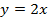 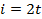 V=30 V
Solución (10 a 15 s)
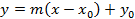 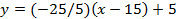 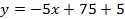 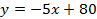 La i continua en 2t
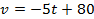 Solución de 15 a 25
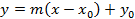 Solución de 15 a 25 s
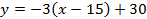 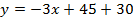 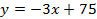 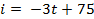 El voltaje es 5
Trabajo ente 0 y 10
Trabajo entre 10 y 15
Trabajo entre 10 y 15
Solución
75
25  0
Grafica de potencia contra tiempo
SOLUCION